BUDGET IN BRIEF
2022 – 2023 Budget Report
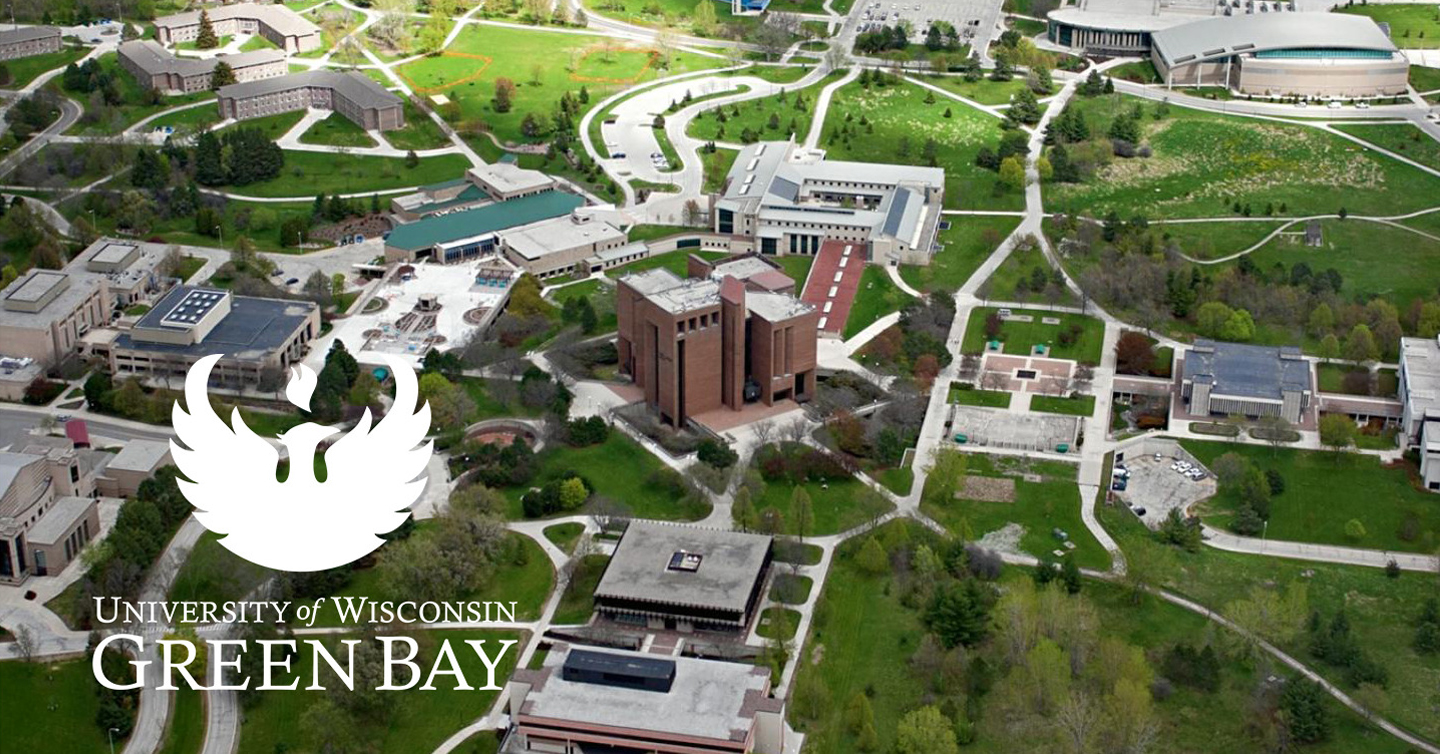 UW-Green Bay Budget in Brief
Welcome to the Budget in Brief, a look into the budget for the 2022-23 school year, as well as a review of the 2021-22 school year.
The budget is presented from a place of fiscal health.  The 2021-22 school year was another strong year for UWGB.  We now have 6 consecutive years of enrollment growth, a significant accomplishment.  We are making investments in our team and investments to improve spaces across the university.  Fund balances are at healthy levels.  We are in position to continue to rise to meet our mission.
The Budget in Brief provides summaries of the 2022-23 revenue and expense budgets, and staffing.  There is also a look back at the 2021-22 fiscal year, with a review of actual expenses, as well as budget-to-actual comparisons across the major fund sources: general program revenue, tuition, and auxiliaries.
Completing the Budget in Brief are reports on Program Revenue balances, financial metrics trends, and a cost to attend comparison of UW System institutions.
2022-23 Budgeted Source of Revenue
The total UW-Green Bay budget in 2022-23 is $149.7M.  The largest revenue source, $43.8M, is from Tuition and Fees.  The second largest amount is Federal Aid.  State support of $33.5M is the third largest contribution to the budget.

Of the state support, UW-Green Bay has discretion of $26.4M, while the remaining $7.1M is for predetermined, specific programs and services, and debt service.

Auxiliary operations, such as University Housing, University Dining, Student Segregated Fees, and Parking, contribute approximately 14% of the budget, at $21.2M.
Source: WISER
3
2022-23 Expense Budget
Employee compensation makes up a significant portion of the UW-Green Bay budget.  Payroll and fringe benefits make up over 50% of the expense budget.  Financial aid makes up another 25% of the budget.
Supplies is a broad category that includes Utilities, Travel, Training, and Consumable Supplies, among other things, and makes up 16% of the budget.
4
Trend of Budgeted Expenses by Fund Group
Tuition, state appropriations, and auxiliaries combine to fund 92% of expenses at UW-Green Bay.  State support increased from the FY22 budget to the FY23 budget by $1.7M, but dropped slightly as a percentage of our total budget due to a $4.9M increase in spending on tuition funds.  Since FY20, when the budgets of the three additional locations became part of UW-Green Bay’s budget, all five budget categories have stabilized as a portion of the total budget, varying only by a percentage point from their averages.
Sources:FY18-19 – Redbook, FY20-23 – WISER
 *Excludes Financial Aid received by students
5
Budgeted Staffing Model
Source: FY23 Budget CAT Report
6
Actual Expenditures in FY22 (millions)
Source: WISER
7
FY22 Actual Expenditures by Functional Classification
Financial Aid, Instruction, Student Services, and Academic Support combine to make up over 75% of the expenditures in Fiscal Year ‘22.
Source: WISER
8
Salary Spend Change Year-Over-Year
Salary spending increased across the university from FY21 to FY22.  The main causes of the increases are pay plan (applied to each division), 50 new positions approved in FY21, that only had partial year impact in FY21, and full year impact in FY22, and the special payout to employees (found in Other above).
9
Salary Summary by Division
10
Budget-to-Actual Comparison
11
GPR Budget-to-Actual
12
Tuition Budget-to-Actual
13
Tuition Extension Budget-to-Actual
14
Auxiliaries Budget-to-Actual
15
Year-Over-Year Change in Actual Expenses – All Funds
Source: WISER
16
2021-22 Budget-to-Actual Expenditure Comparison
Source: WISER
17
Budget-to-Actual Comparison
Source: WISER
18
Program Revenue FY22 Year-End Fund Balances
Fund balances are a necessary component of a well-functioning university.  Each year, UW-Green Bay provides information on program revenue balances by level of commitment.  Committed balances may be held to save for future large purchases, investing in new initiatives and programs, for unexpected budget changes, emergency reserves, or are designated for a certain purpose.
At the end of Fiscal ‘22, over 96% of UW-Green Bay’s PR balances are committed.
Of the total committed balances, $14.5M is designated for a specific program or purpose (ex. Seg Fees, parking fees) and $7.1M is obligated to enumerated projects and open purchase orders.  There is $5.7 million held for reserve, as required by UW System policy.
Source: PR Balance Report FY22
19
Composite Financial Index (CFI) and Components
The CFI is a measure of overall financial performance based on four core financial ratios, each representing a particular domain of financial operations: (1) the primary reserve ratio, indicating resource sufficiency; (2) the viability ratio as a gauge of debt management; (3) the return on net assets ratio to track financial asset performance; and (4) the net operating revenues ratio measuring operating results.  These ratios are then standardized, weighted, and combined into a single index score, the CFI, to indicate the financial health of the institution.
The Higher Learning Commission considers a total CFI of 1.1 or higher as indicative of good financial health.  UW-Green Bay has a CFI score of 6.3.
Source: UW System Accountability Dashboard
20
Instructional Margin Ratio
Instructional margin ratio is a measure of financial health related to an institution’s instructional mission.  It compares the instructional revenue of an institution to its instruction-related expenses.  A ratio above 1 indicates that revenues exceed expenses, while a ratio below 1 indicates deficit spending.  Higher revenue amounts indicate additional resources available to invest.
Source: UW System Accountability Dashboard
21
UW System Cost to Attend
Tuition and fees are part of the overall cost to attend UW-Green Bay.  Tuition for in-state undergraduate students has been frozen across UW System since 2013.  UW-Green Bay is among the least expensive of all UW System schools for on-campus and commuter students.
22